C днём матери, наши дорогие мамы!!!
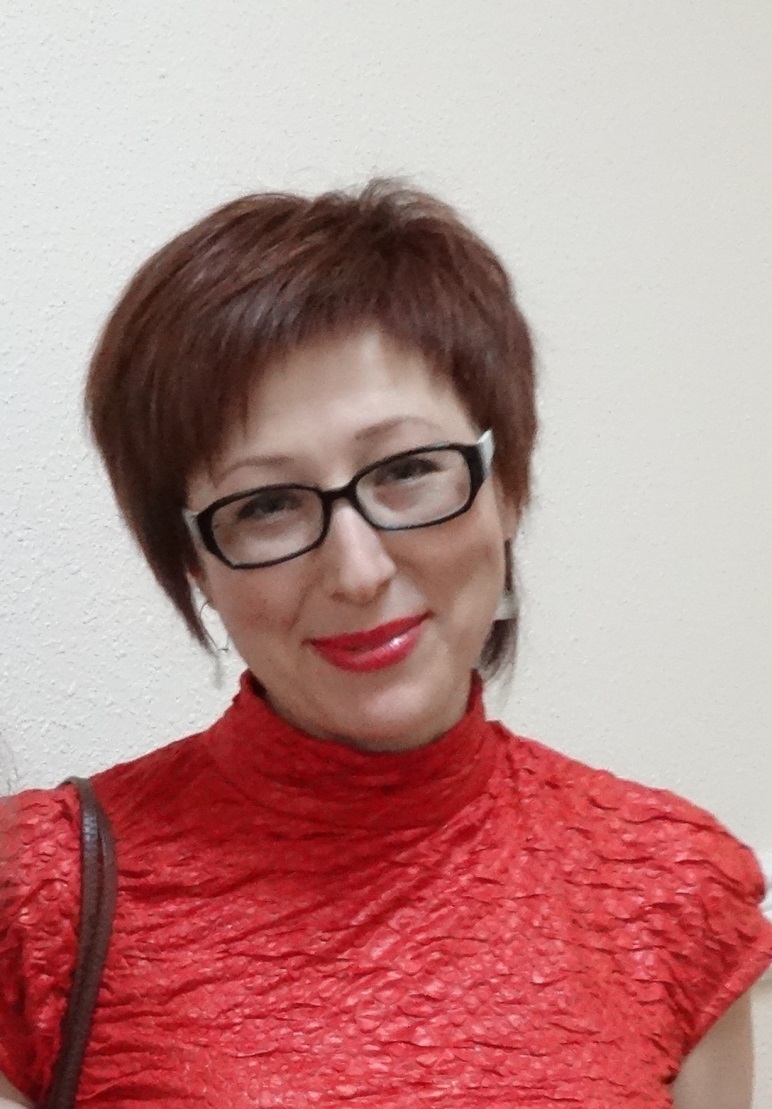 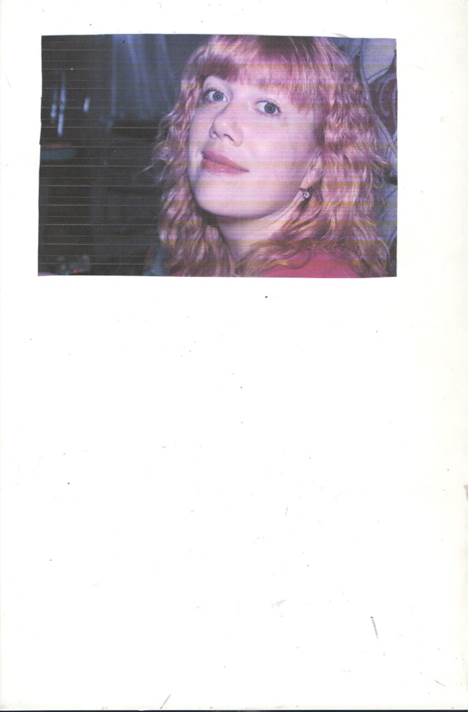 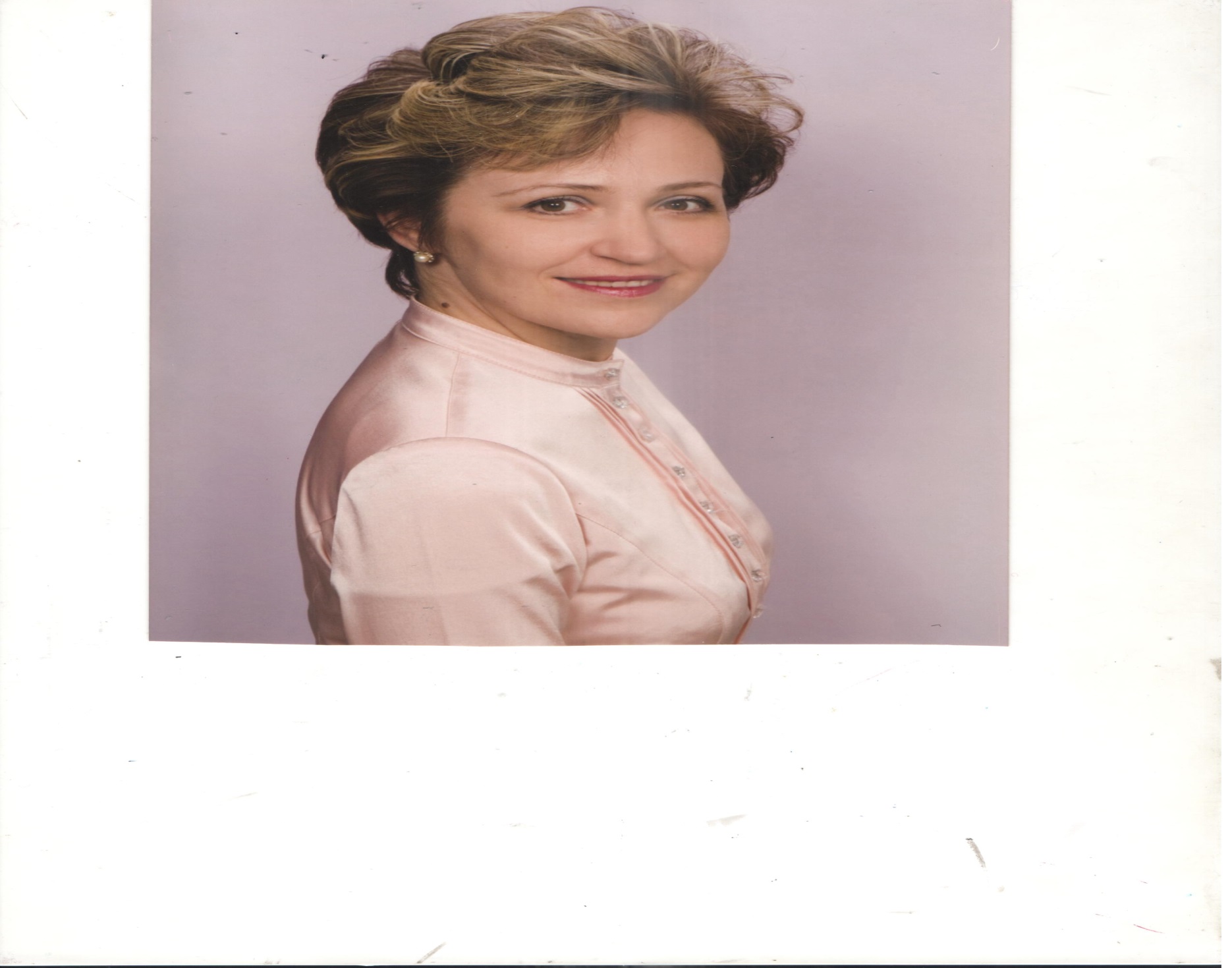 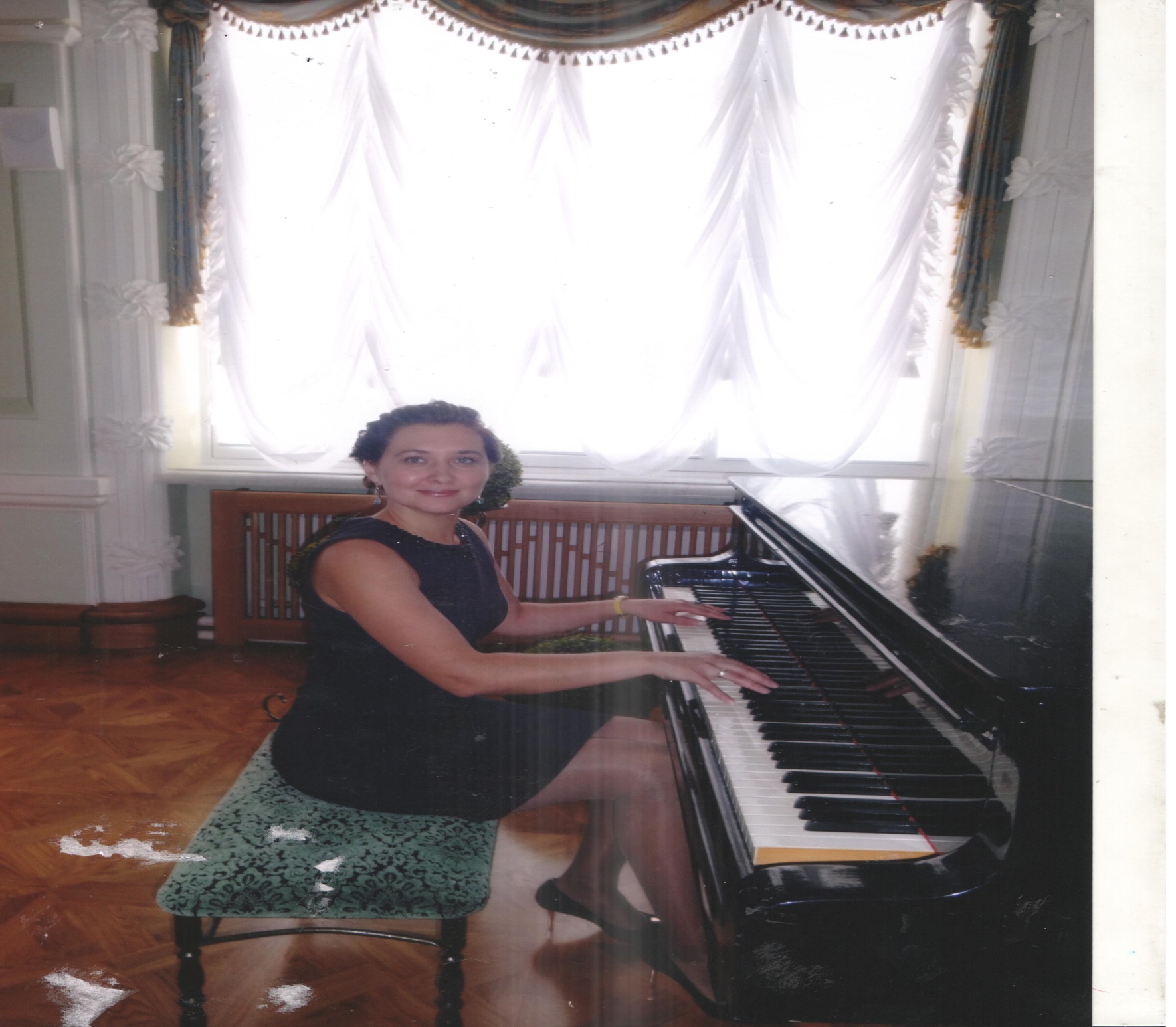 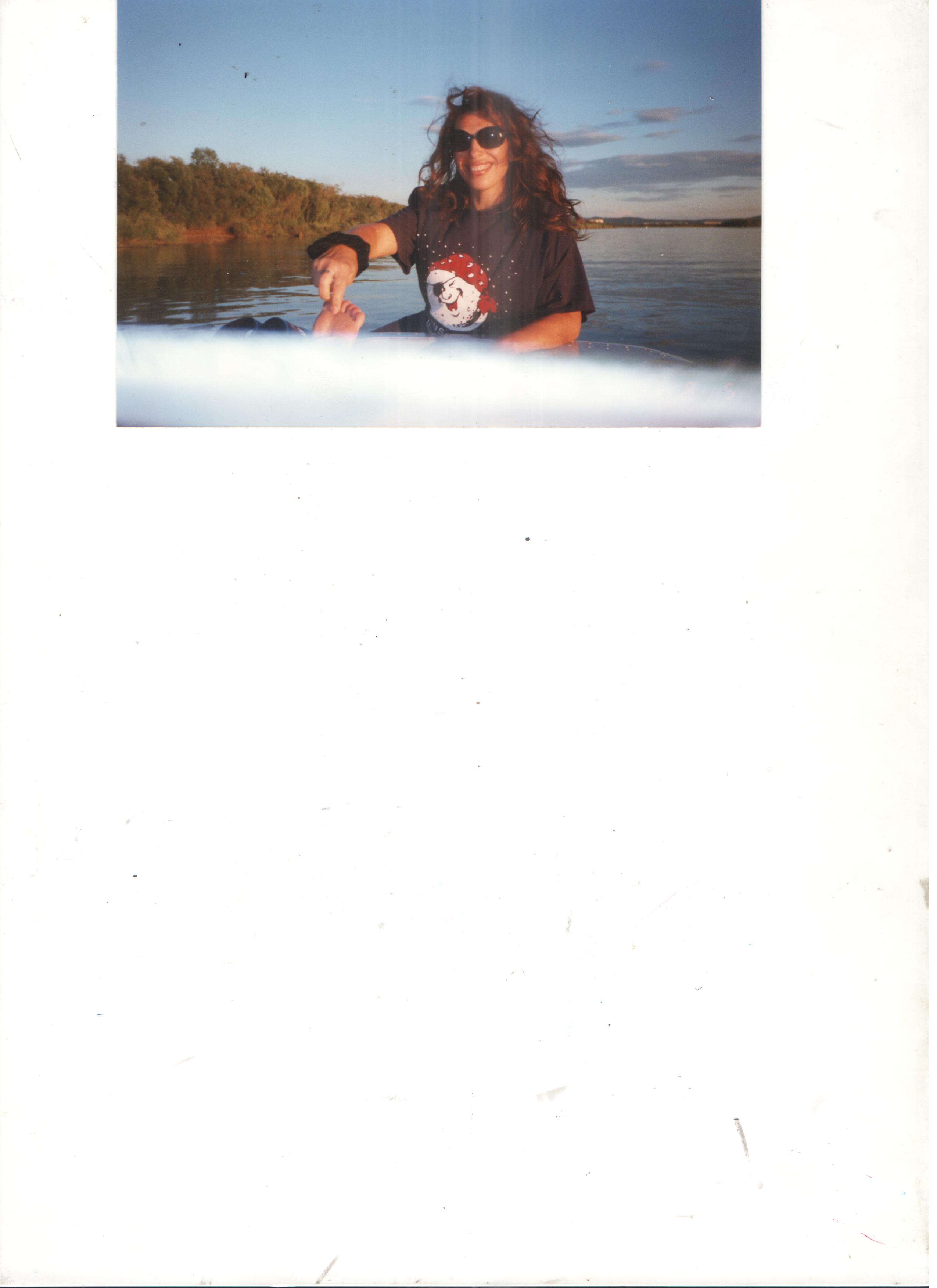 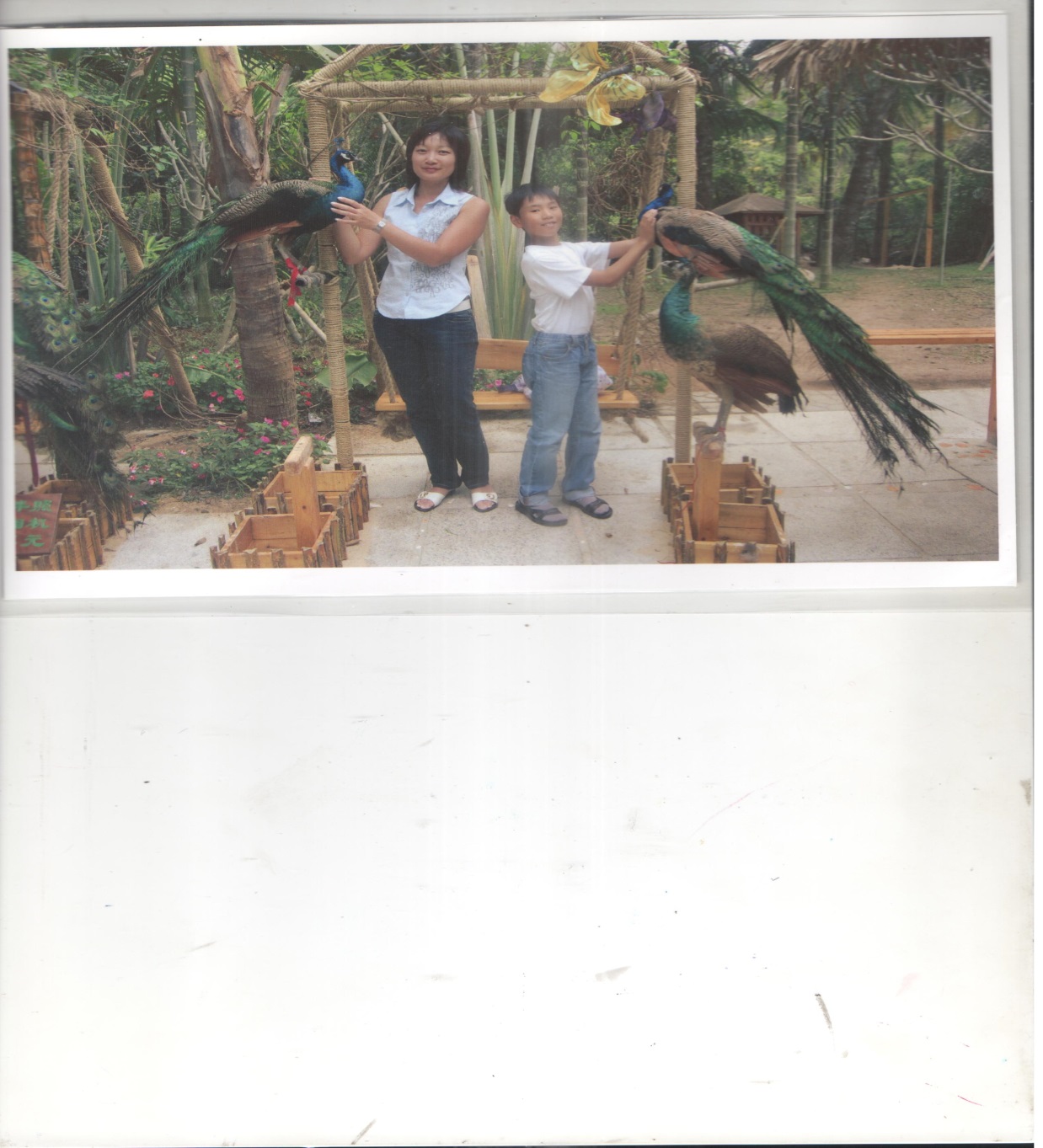 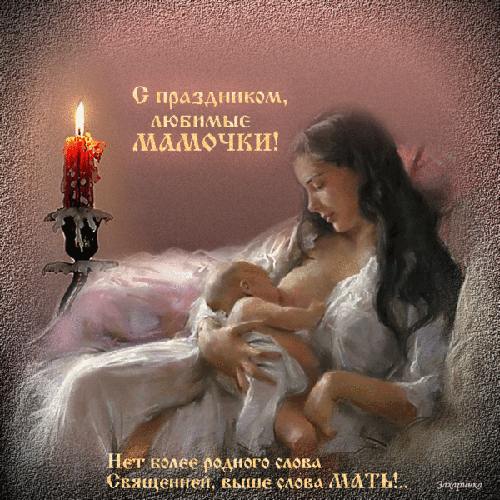 ДОРОГИЕ НАШИ МАМЫ!!!С  «Днём матери» посланьеПримите  в славный час,бесстрастное вниманье,и тихий  шёпот  фраз
День мамы отмечают во всем мире,и дети поздравляют матерей,желаем, мамам, быть всегда   красивыми,чтоб со здоровьем было всё о,кей!
МИЛАЯ,  ДОРОГАЯ МАМОЧКА!!!В день матери тебе желаю,Родная мамочка моя,Жить  яркой  жизнью, процветая,Всегда надеясь и любя
Мамочка, а знаешь, я очень счастливый  человек! Мне очень повезло, ведь у меня есть ты  – нежная, ласковая, любящая, самая лучшая мама на свете
В День матери, мы хотим  сказать спасибо нашим  мамам, не только подарившим  нам жизнь, они учат нас, своих детей  ценить ее,  смотреть на мир открыто и приветливо, бороться за свое счастье и никогда не унывать!!!
МИЛАЯ,  ДОРОГАЯ МАМОЧКА!!!В день матери тебе желаю,Родная мамочка моя,жить  яркой  жизнью, процветая,всегда надеясь и любя,
Чтобы глаза твои сияли,чтоб  чаще 
улыбалась ты,и чтобы силы даровалитвои прекрасные мечты!
Мамочка, а знаешь, я очень счастливый  человек! Мне очень повезло, ведь у меня есть ты  – нежная, ласковая, любящая, самая лучшая мама на свете!
Дорогая моя мама! Ты для меня – пример настоящей женщины, прекрасной и лицом и душой! Я желаю тебе безграничного счастья и любви!
Сегодня, мама, праздник твой,за все хорошее тебя благодарю,пускай в душе твоей царит покой,здоровья, счастья, я тебя люблю.!
С   ЛЮБОВЬЮ 
К   ВАМ - 
В А Ш И 
  Д Е Т И !!!
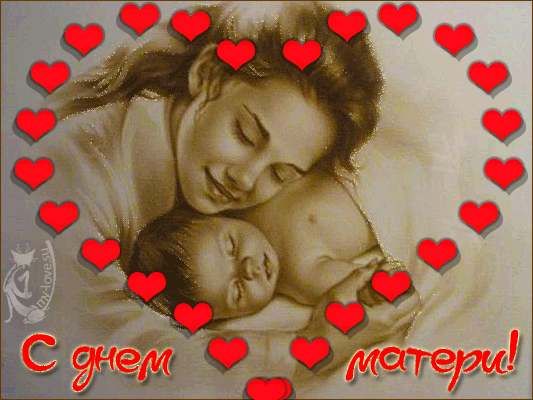